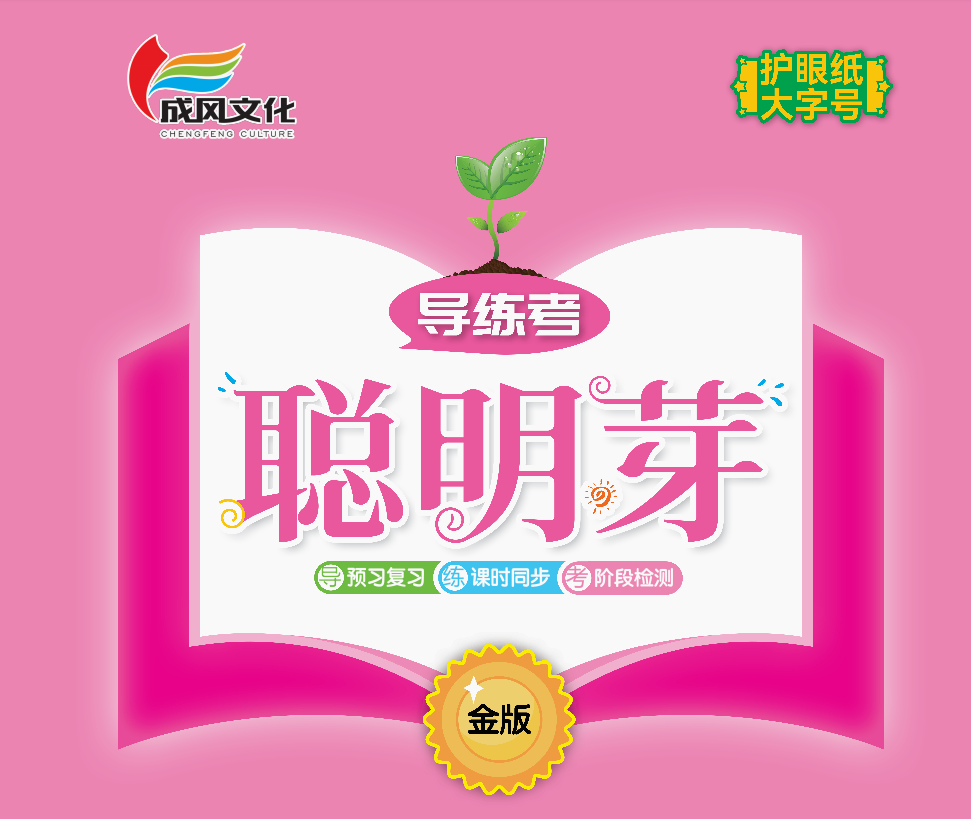 第五单元    识字
6    古对今
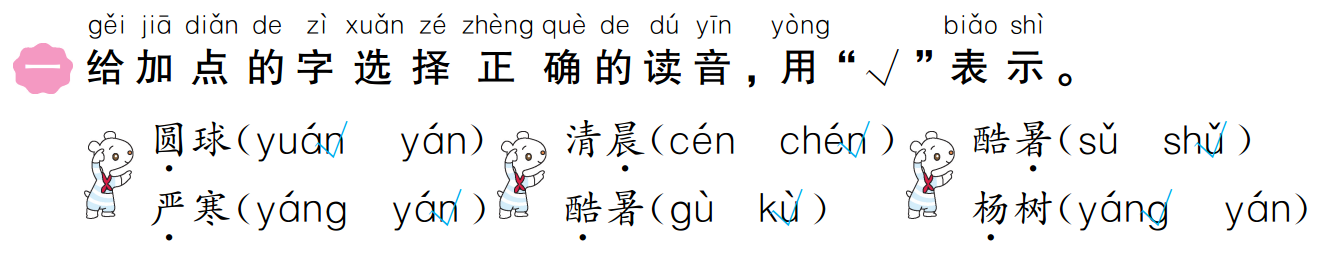 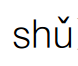 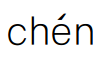 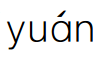 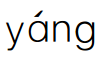 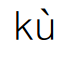 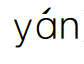 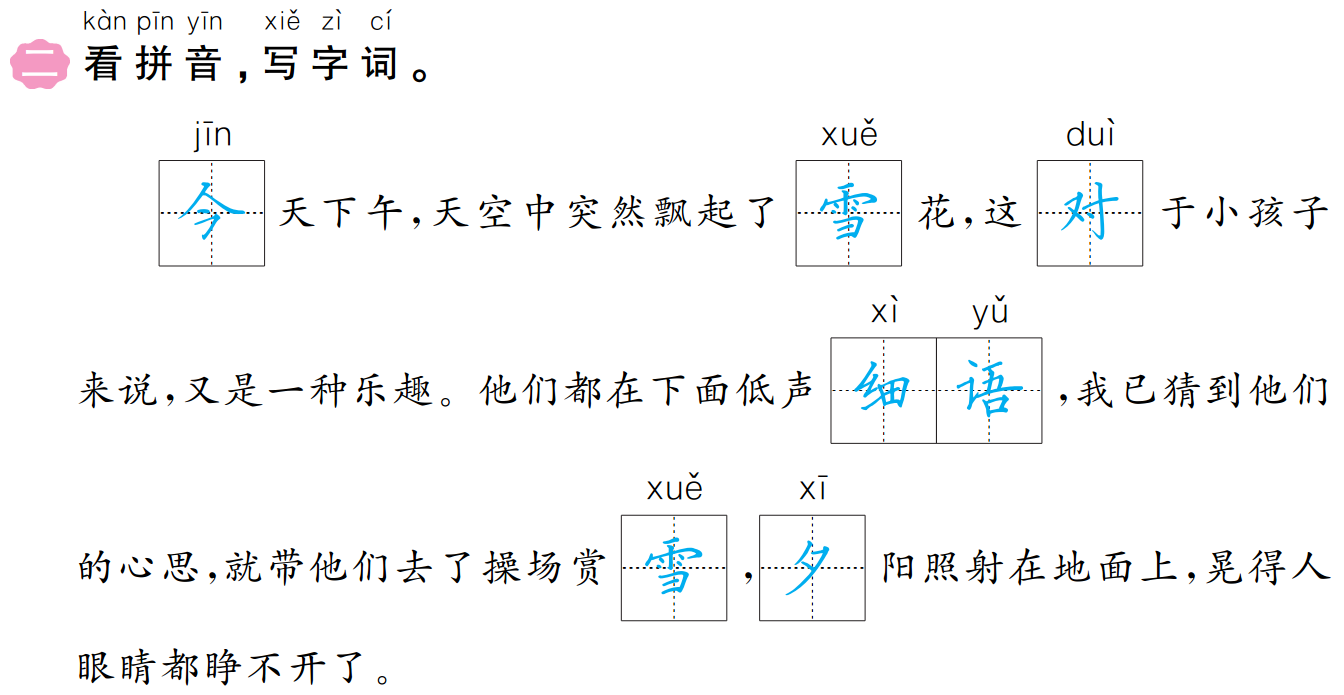 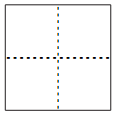 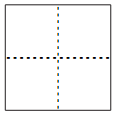 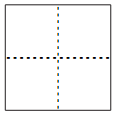 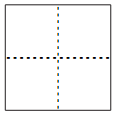 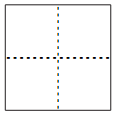 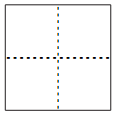 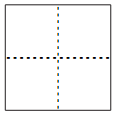 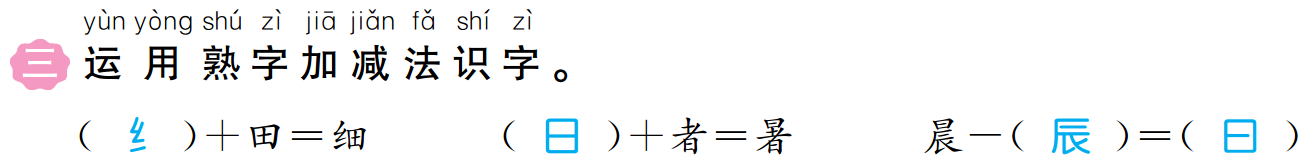 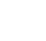 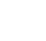 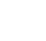 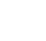 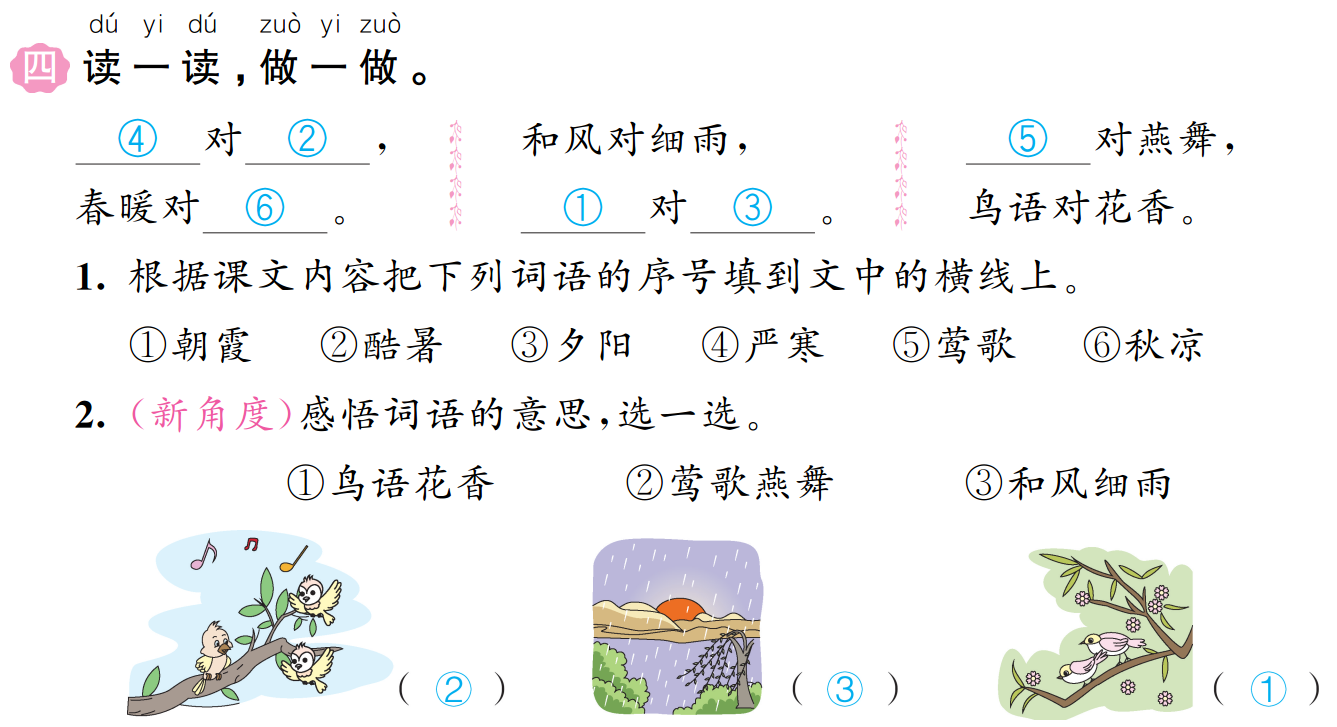 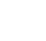 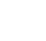 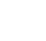 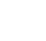 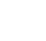 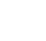 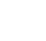 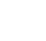 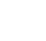 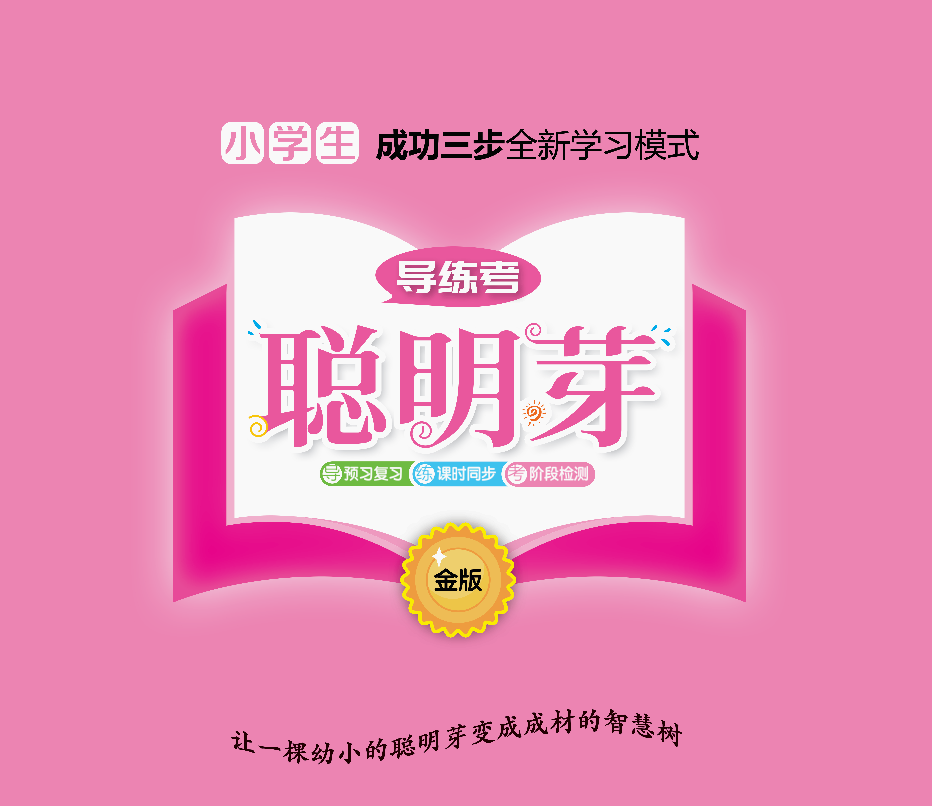